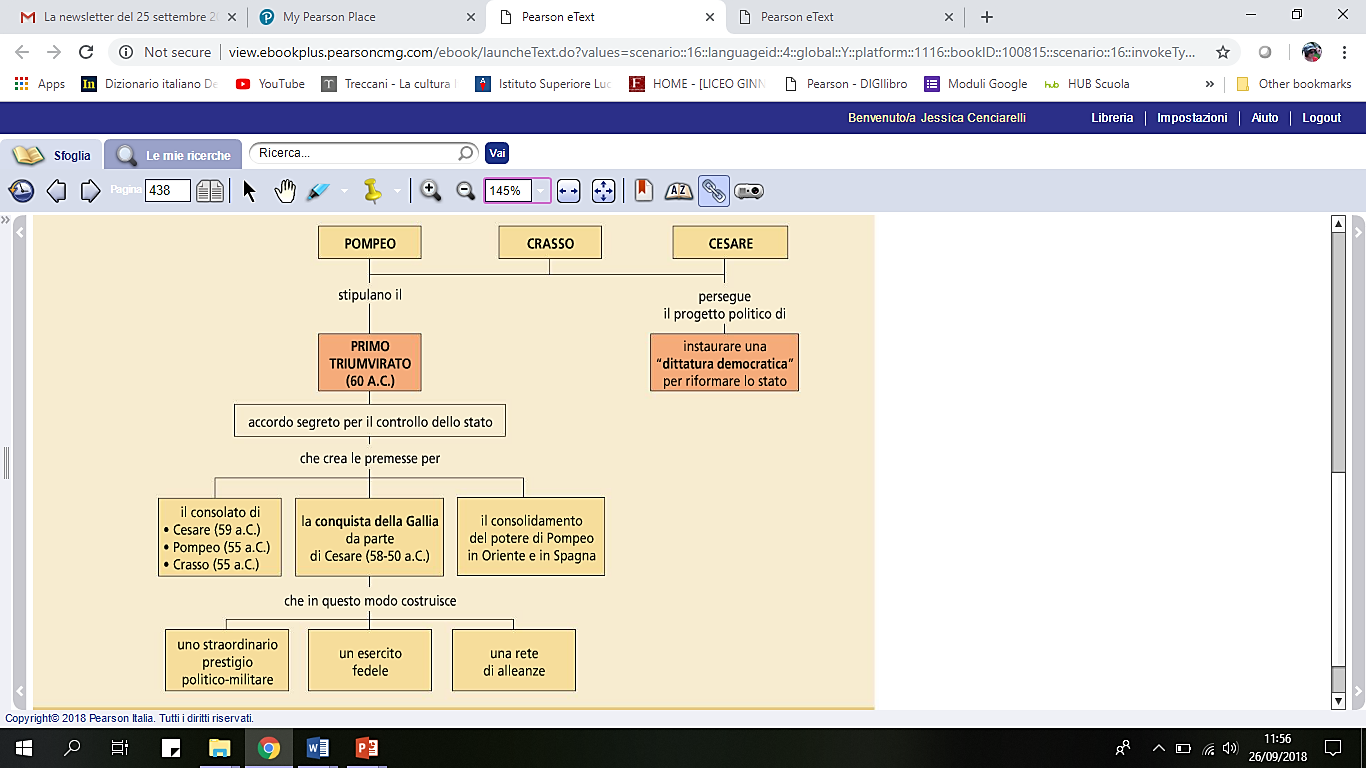 Ascesa di Cesare
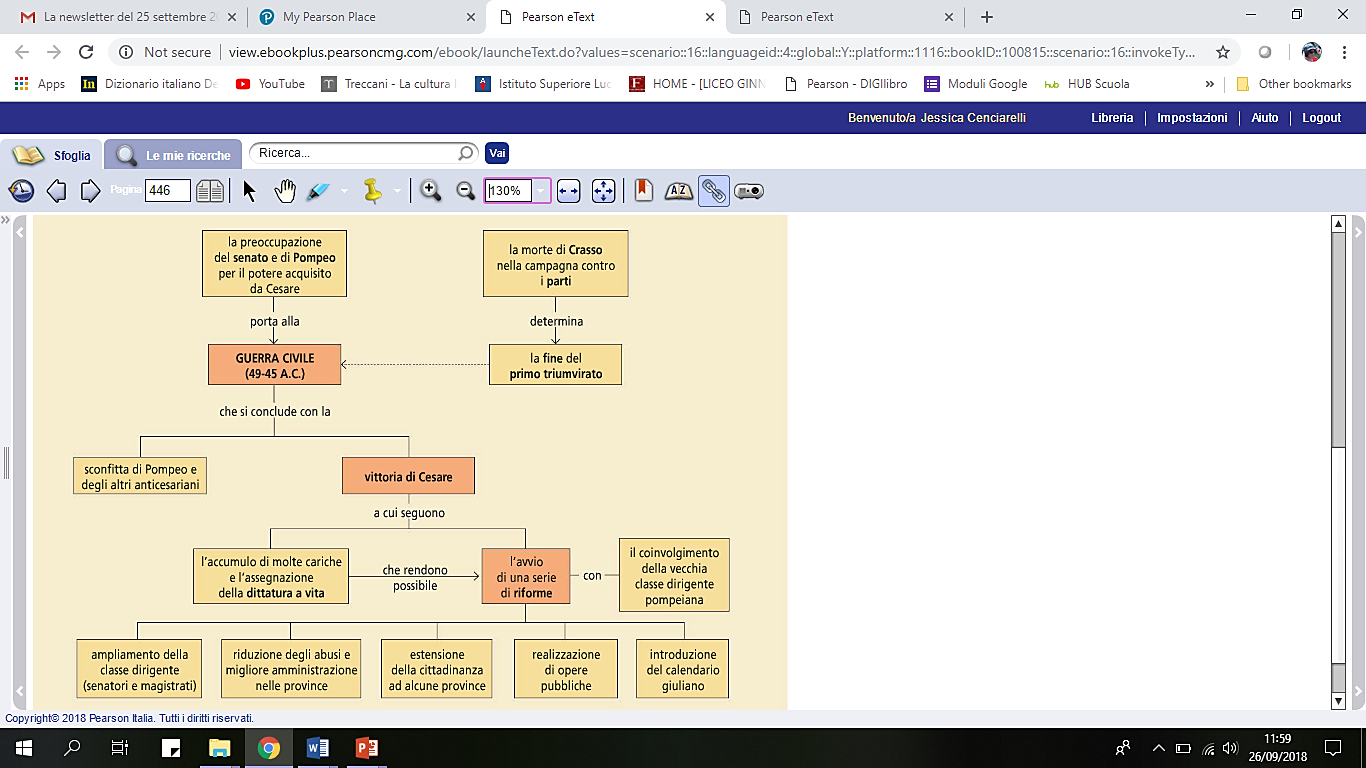 Dittatura
di Cesare
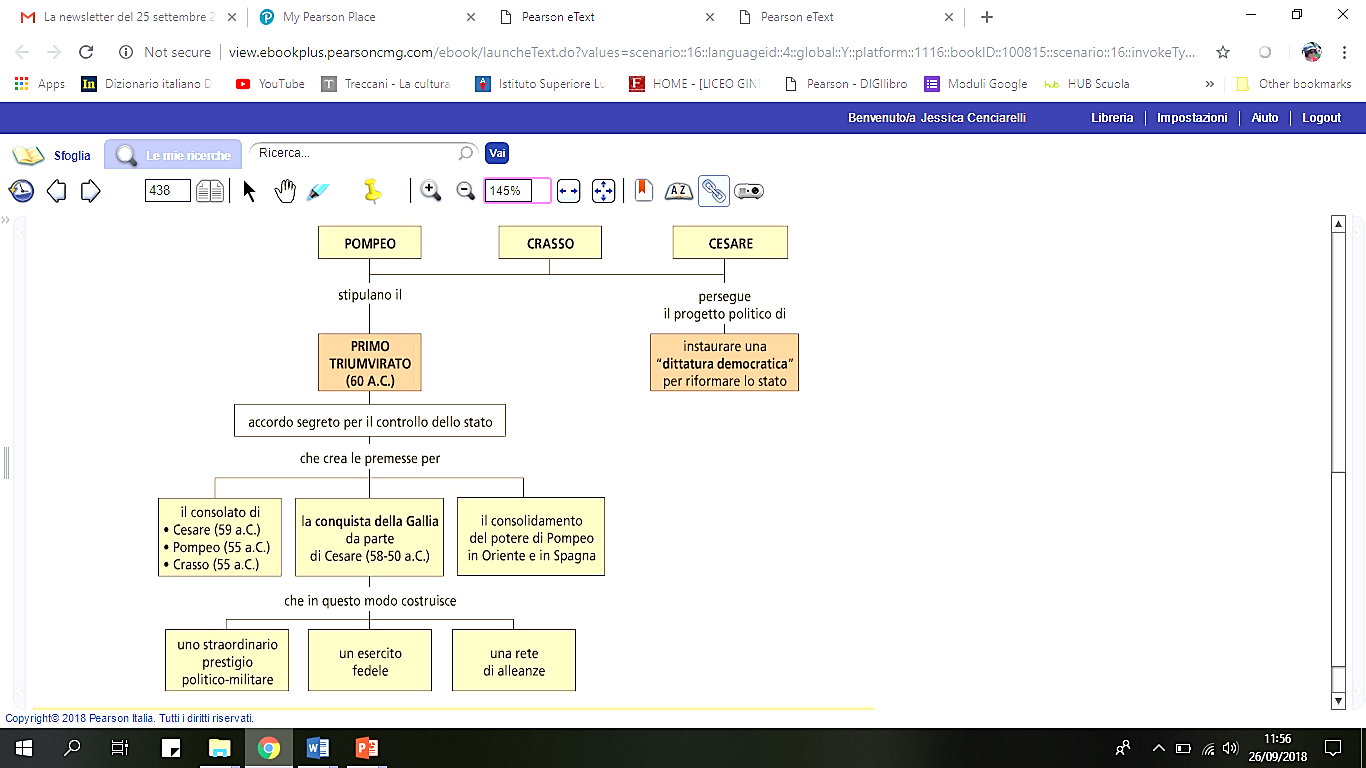 stampabile
Ascesa di Cesare
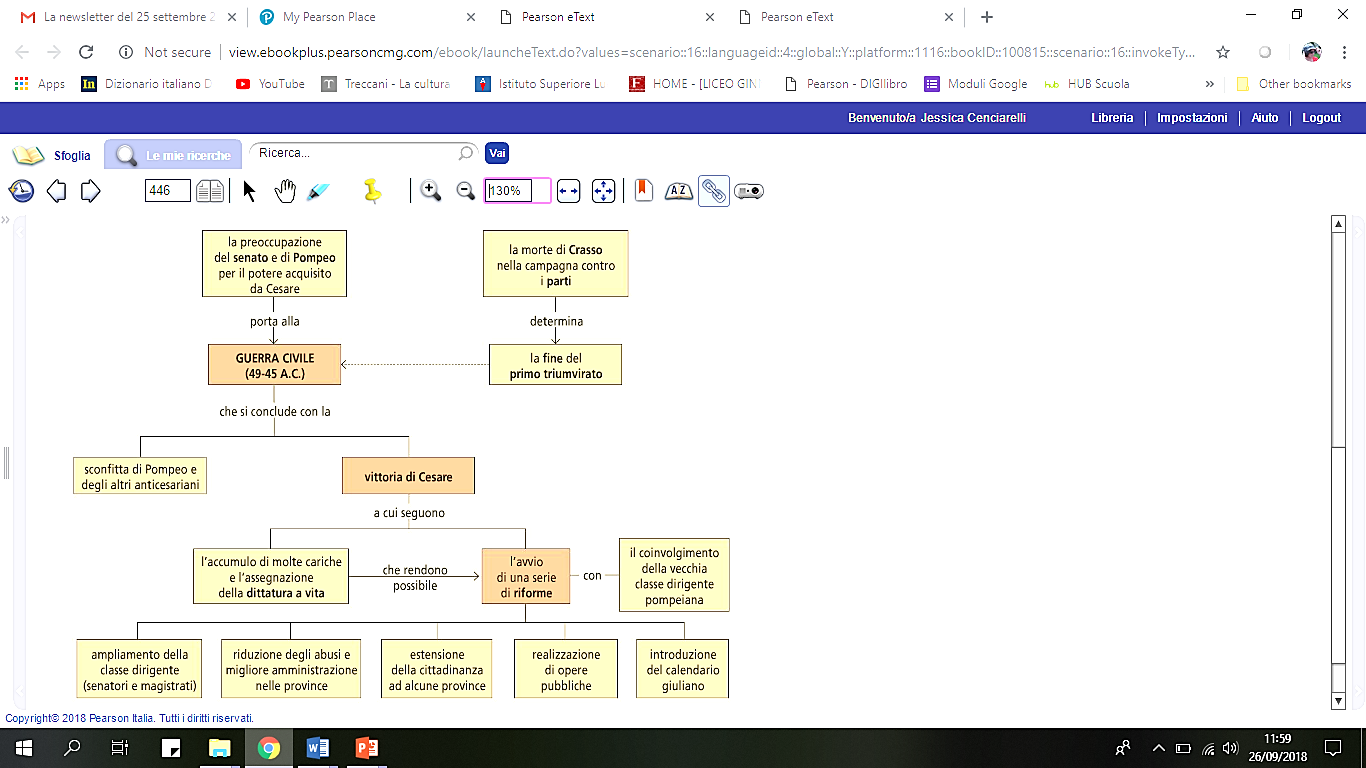 Dittatura
di Cesare
stampabile